Robert Amzler
Mentor: Dr. Craig Hardgrove
Mechanical and Thermal Design of LunaH-Map
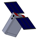 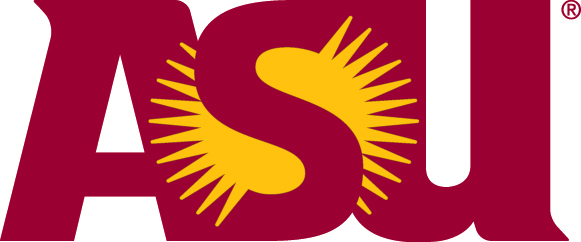 Lunar Polar Hydrogen Mapper
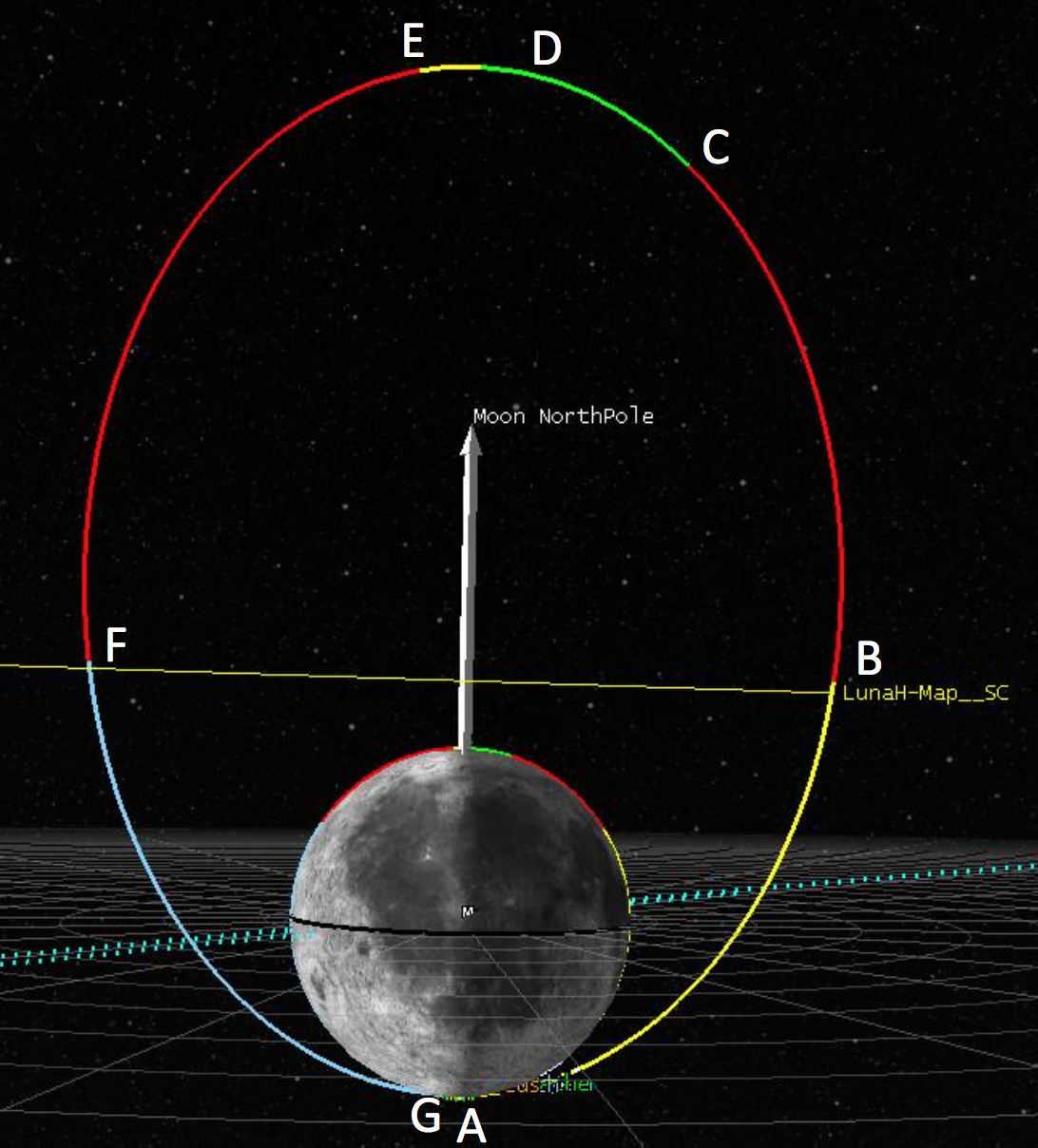 6U Cubesat 
Launching in 2018
Map hydrogen using neutron spectrometer
Space Grant Symposium
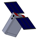 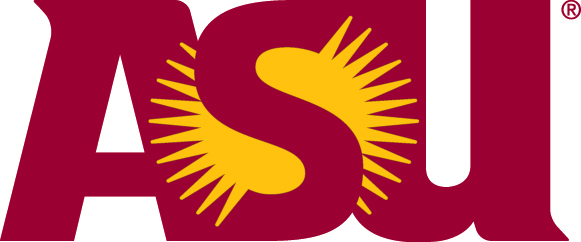 LunaH-Map Spacecraft
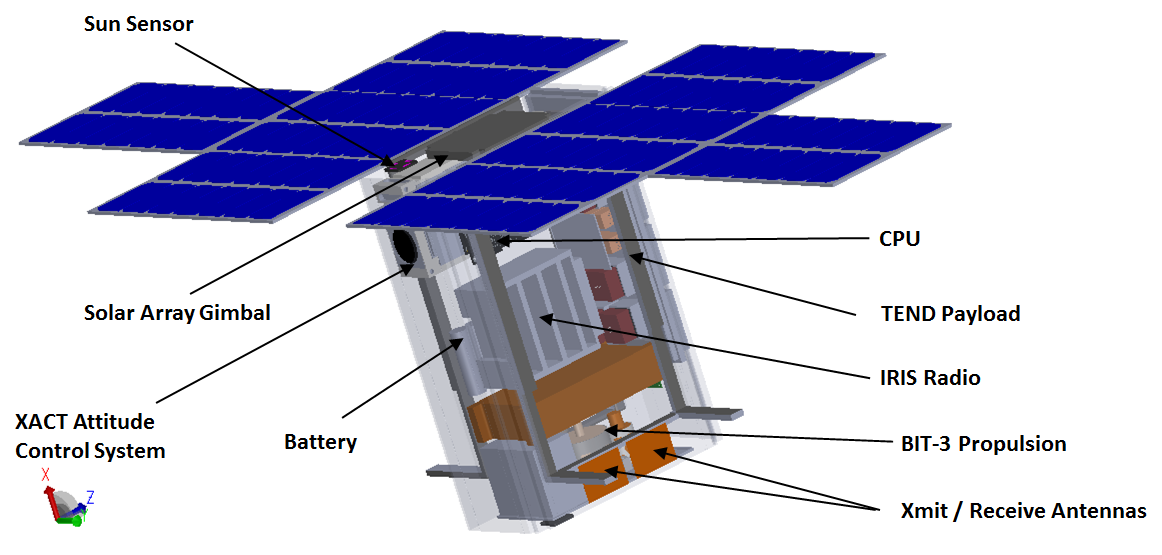 ‹#›
Space Grant Symposium
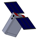 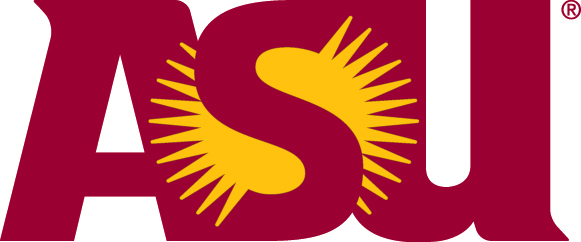 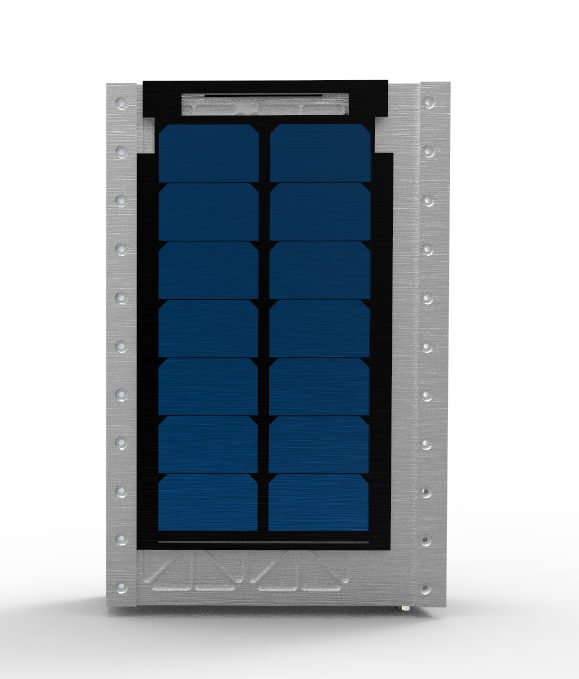 Structure
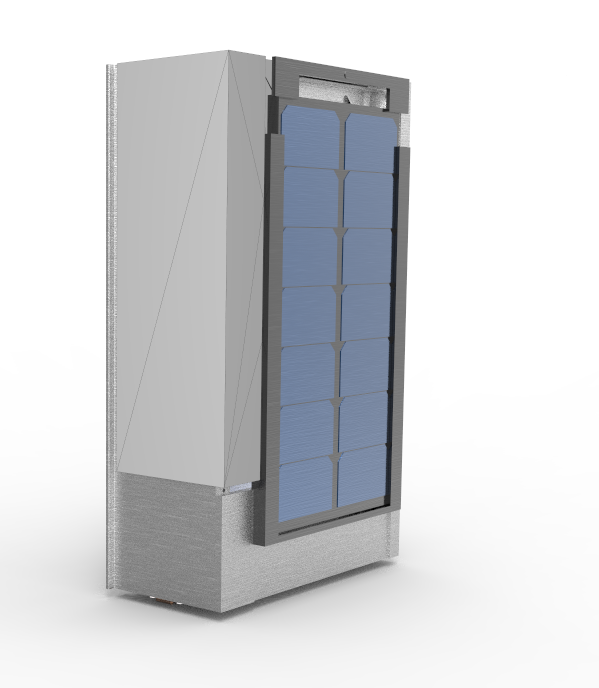 Space Grant Symposium
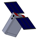 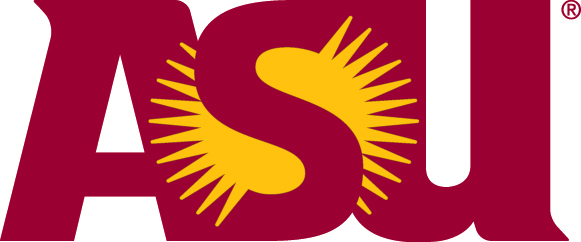 Structural Design Evolution
Starting from design guidelines, moving towards the final flight model.
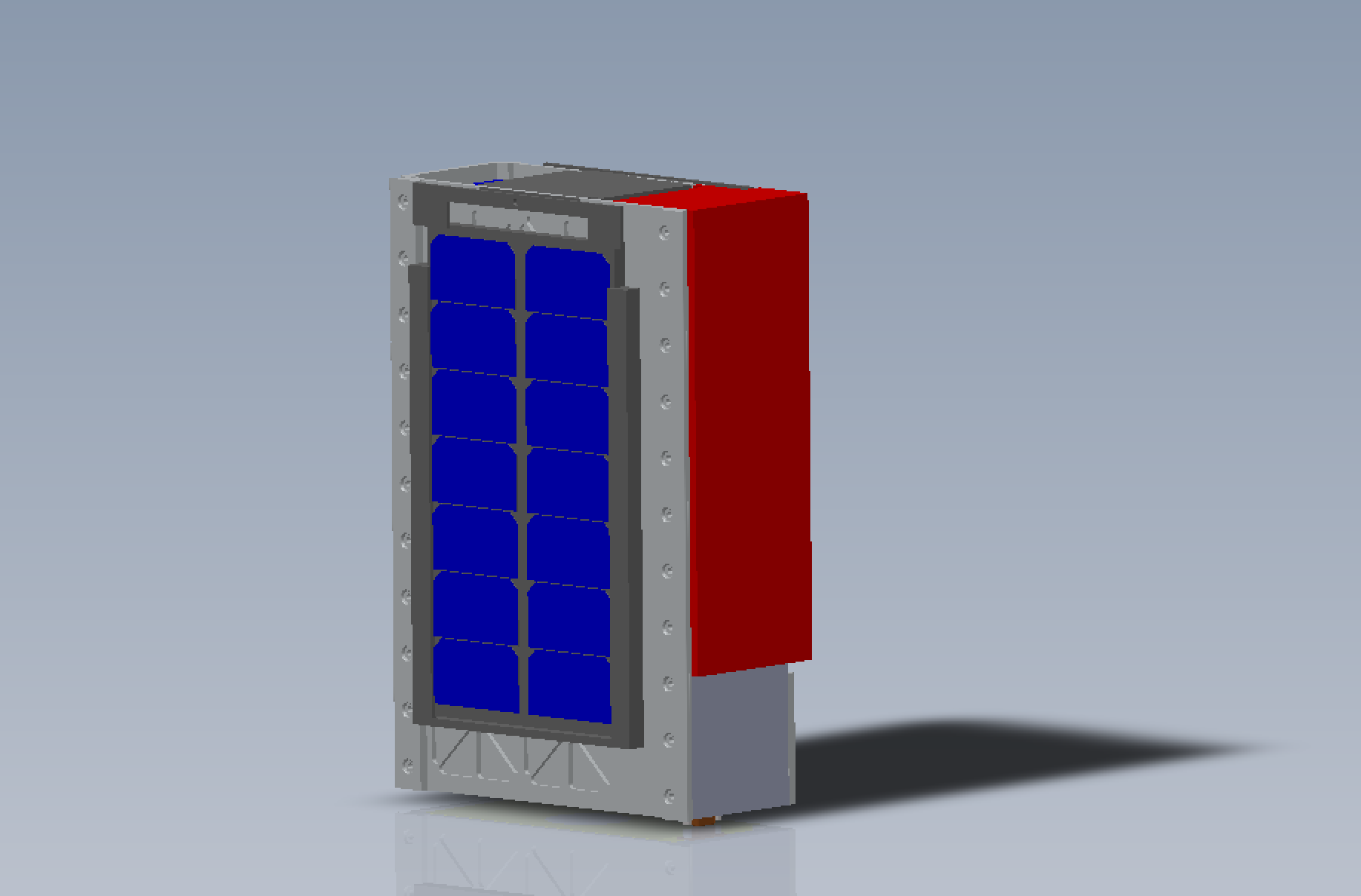 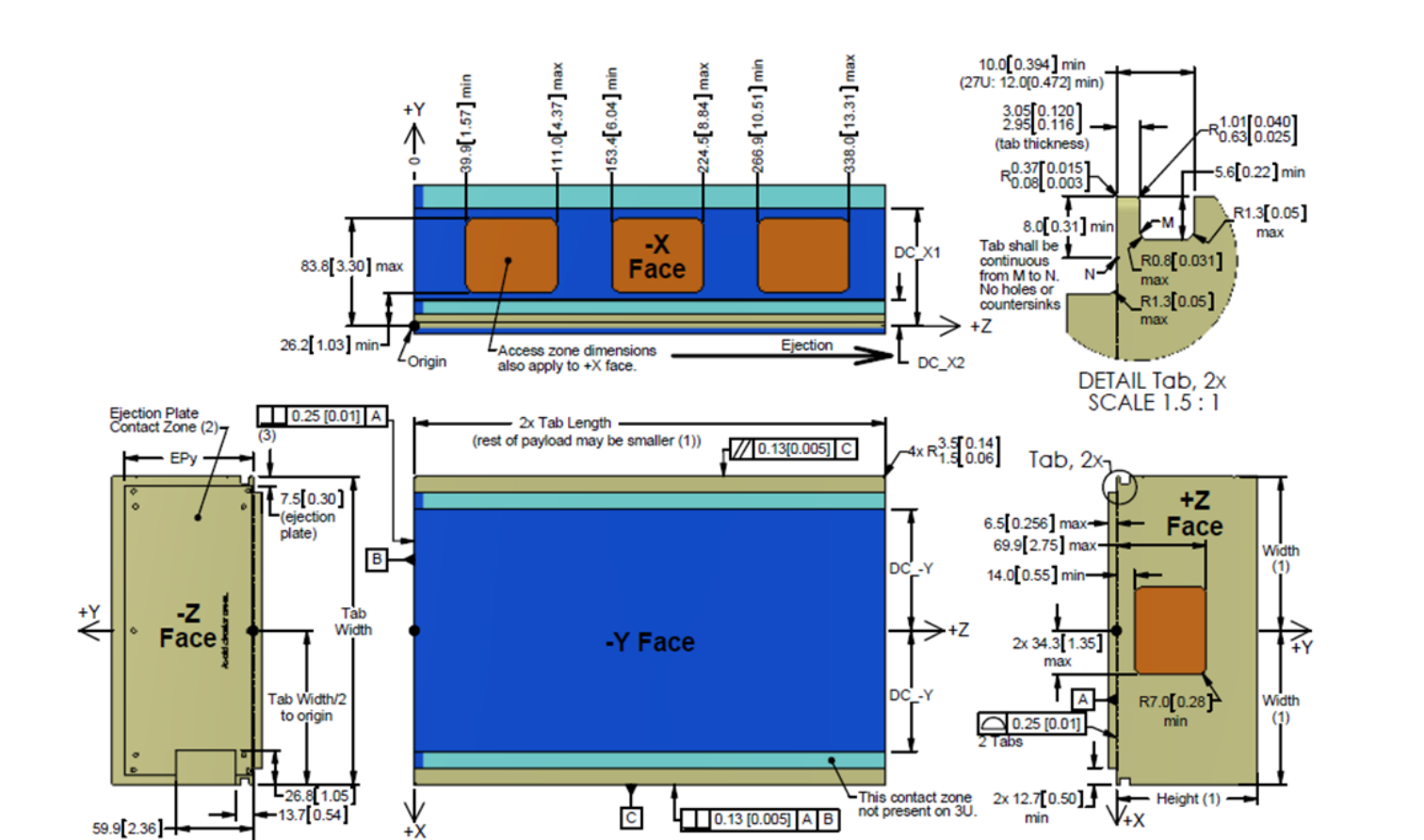 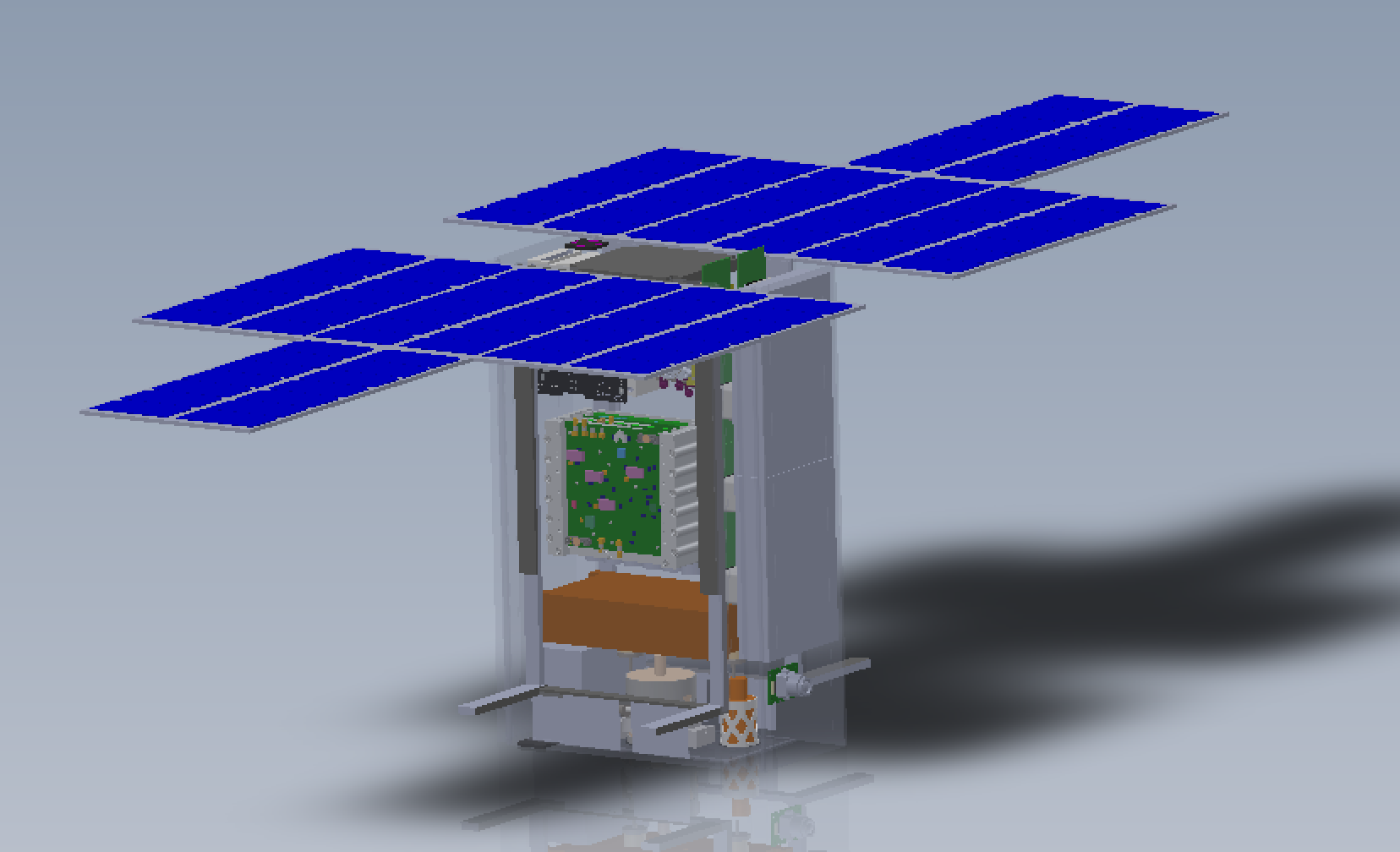 Specs
Components
Structure
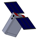 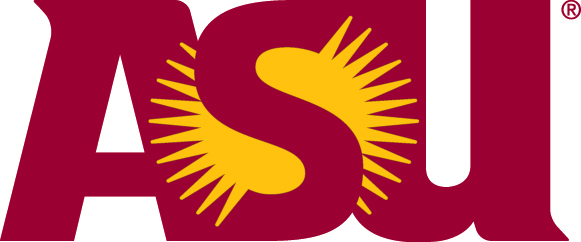 Current Obstacles
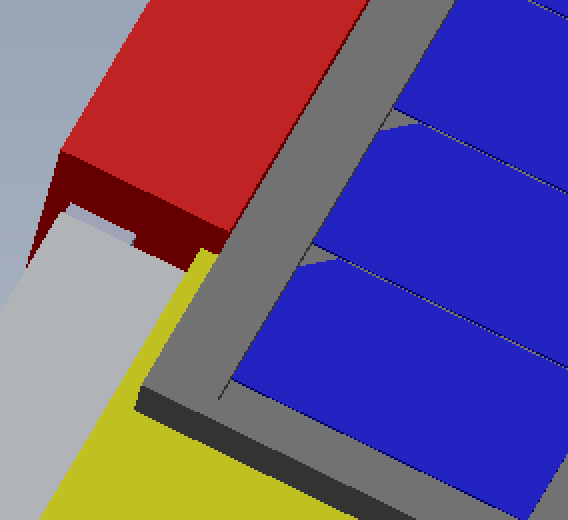 Limited interior volume
Science vs. engineering
SLS restrictions
Space Grant Symposium
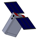 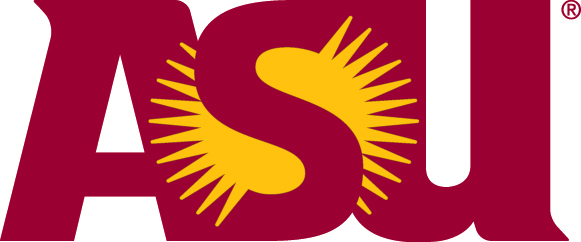 Thermal Analysis
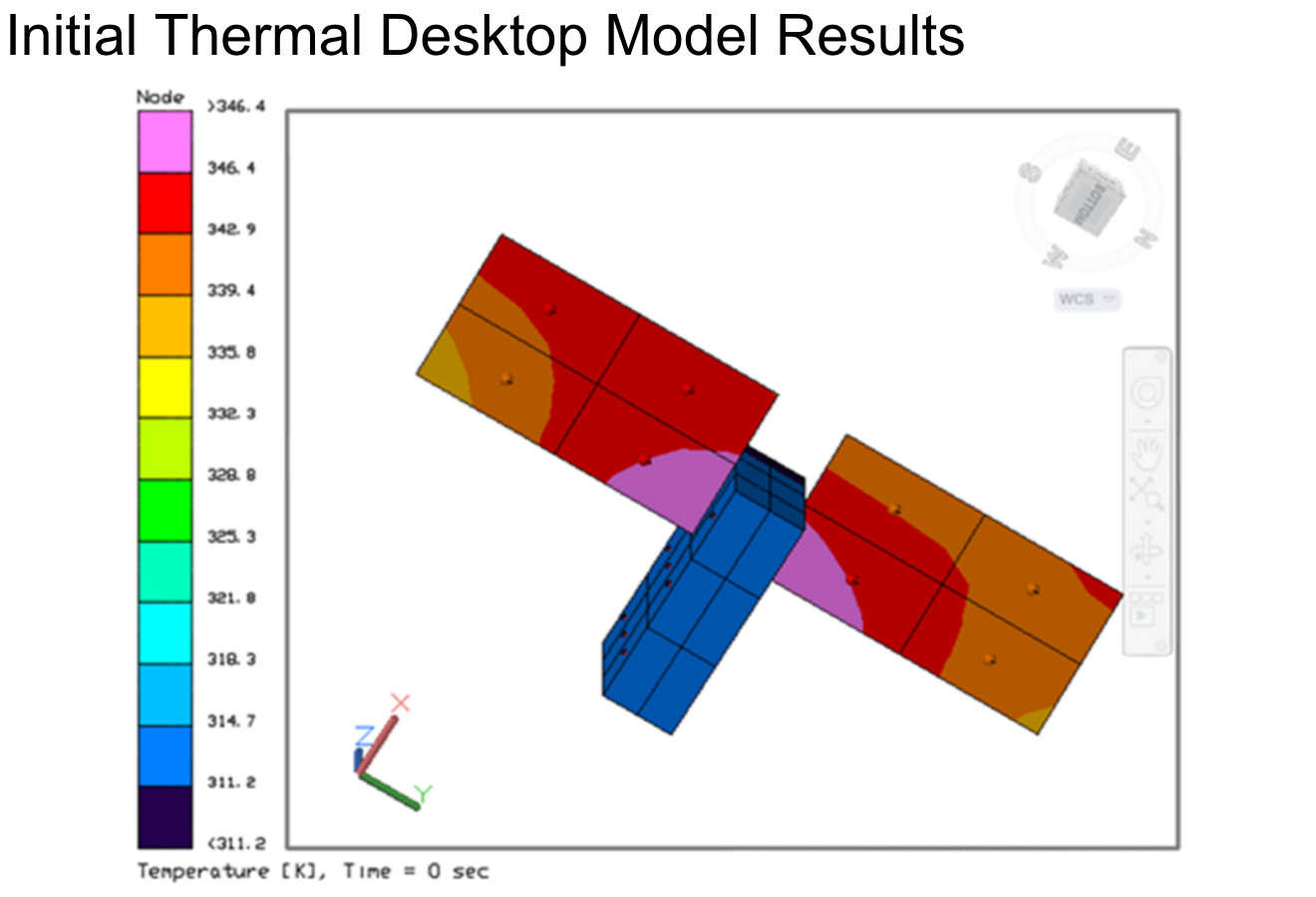 Small platform = big obstacles
Temperature swings in orbit
Significant heat generation
Space Grant Symposium
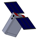 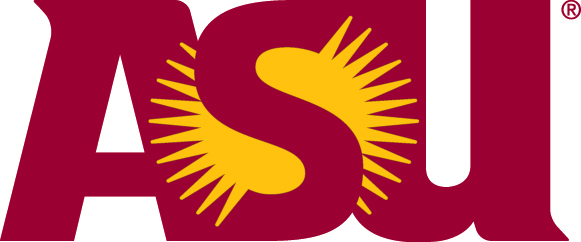 Future Plans
Continue working with vendors to fit volume constraints
Structure: design, analyze, and refine
Perform vibration and shock testing
Further refining thermal models
Space Grant Symposium
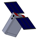 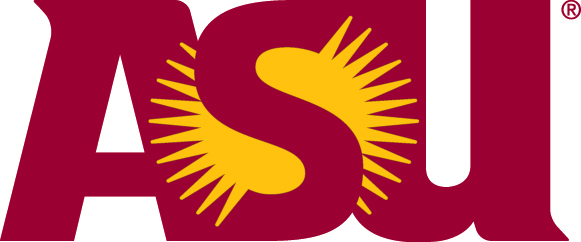 Acknowledgments
JPL, RMD, Busek, and many other vendors for their collaboration. 
Dr. Craig Hardgrove, Igor Lazbin, and Valentin Ivanitski for their mentorship.
ASU NASA Space Grant for this incredible opportunity.
Space Grant Symposium
Thank you.